CORRUPCIÓN, CRIMINALIDAD ORGANIZADA Y SU RELACIÓN CON EL LAVADO DE ACTIVOS
1- ELEMENTOS INTERNACIONALES
* Convenciones
2.- ELEMENTOS NACIONALES
* Ley N* 30077 Ley contra el crimen organizado
* Articulo 317" Delito de Organización Criminal
3.- MECANISMOS MODERNOS DE INVESTIGACIÓN:
* Agente encubierto
* Remesa controlada
* OVISE
* Operaciones Encubiertas
* Interceptaciones telefónicas
I.- CONVENCION DE VIENA DE 1988
 En 1986 se elaboró el Proyecto de Convención contra el tráfico ilícito de estupefacientes y sustancias psicotrópicas, en este documento la Comisión de las ONU propuso que el lavado de dinero pase a ser considerado como un delito autónomo.
El papel de la Convención de Viena contra el tráfico ilícito de estupefacientes y psicotrópicos ha sido verdaderamente determinante en este terreno porque ha incorporado al acervo jurídico internacional una regulación muy precisa
avanzada en materias básicas para un adecuado y eficaz funcionamiento de la cooperación internacional como son la penalización del blanqueo de capitales o lavado de activos, el decomiso confiscación de bienes, y la asistencia judicial.
PREAMBULO

Las partes expresan que se encuentran conscientes que el tráfico ilícito genera
considerables rendimientos financieros, que permiten a las organizaciones criminales invadir, contaminar y corromper las estructuras de la administración de justicia, socavan las economías licitas y amenazan la estabilidad, la seguridad y soberanía de los Estados.
(art. 1-e) , en el literal “g” del mismo
articulo incorpora el procedimiento
especial de “Entrega Vigilada” mecanismo que ha sido de mucha utilidad en las investigaciones por delitos de tráfico de drogas, procedimiento que los Estados que aún no la han previsto para el delito de lavado de activos, tendrán que adecuar su legislación interna para hacerla viable.
Los alcances de la Convención se encuentra establecido en el artículo segundo, mediante el cual queda claramente establecido que el objetivo del instrumento internacional es la cooperación entre las Partes, esta necesidad se entiende, porque las organizaciones criminales dedicadas estos ilícitos han extendido sus redes por diversos países del orbe.
Lo trascendental de la convención es que obliga a tipificar a las Partes el lavado de activos (3bi), estableciendo un tipo penal que ha servido de modelo para las legislaciones internas, así obliga a tipificar como delitos la conversión o la transferencia de bienes a sabiendas de que tales bienes proceden del delito de tráfico ilícito, o de un acto de participación de tal delito o delitos, con el objeto de ocultar o encubrir el origen ilícito de los bienes o de ayudar a cualquier persona que participe en la comisión de tal delito o delitos, a eludir las consecuencias jurídicas de sus acciones
De igual forma también obliga a tipificar como delito la ocultación o encubrimiento de la naturaleza, el origen, la ubicación, le destino, el movimiento o la propiedad real de bienes, o de derechos relativos a tales bienes, a sabiendas de que proceden de alguno o algunos de los delitos tipificados en la convención, o de un acto de participación en tal o tales delitos.
*La convención obliga a las Partes a adoptar las medidas correspondientes a fin de lograr la identificación, la detención y el embargo preventivo o la incautación del producto, bienes, que hayan servido para facilitar los delitos tráfico y lavado, con miras a su eventual decomiso.
* (5.2), las Partes no podrán ampararse en el secreto bancario para evitar la presentación o la incautación de documentos bancarios, financieros o comerciales a fin de inaplicar las medidas establecidas en la convención.
Se considera también la posibilidad de inversión de la carga de la prueba, respecto del origen licito del supuesto producto u otros bienes sujetos a decomiso.

(5.7), esta inversión de la carga de la prueba se dará siempre y cuando no afecte principios del derecho interno de las Partes, dentro de un sistema procesal acusatorio garantista la carga de la prueba corre a cargo del Ministerio Público, quien está obligado a probar la ilicitud de los bienes o dinero, y el investigado o procesado tendrá que probar que dicho dinero tiene procedencia licita.
Los Mecanismos de Extradición

La convención compromete a las Partes incluir al lavado de activos como uno de los delitos materia de extradición en los tratados que concierten entre sí, de no existir un tratado, la convención servirá como base jurídica necesaria para que proceda dicha cooperación, sin embargo, las condiciones deberán estarán a lo previsto por la legislación de la Parte requerida o por los tratados de extradición aplicables, incluido los motivos por los que la Parte requerida puede denegar la extradición.
Asistencia Judicial:

Dentro de este contexto la convención ha establecido la obligación de las Partes a prestarse la más amplia   asistencia judicial reciproca en las investigaciones, procesos y actuaciones judiciales, en tal sentido ha
    establecido que dicha cooperación, se dará para   los siguientes fines (art.7.2):

Recibir testimonios o tomar declaración a personas.
Comunicar documentos judiciales.
Efectuar inspecciones e incautaciones.
Examinar objetos y lugares.
Facilitar información y elementos de prueba.
Entregar original o copias autenticadas de documentos y expedientes relacionados con el caso, inclusive documentación bancaria, financiera, social y comercial.
Identificar o detectar el producto, los bienes, los instrumentos u otros elementos con fines probatorios.
La convención tiene la virtud de establecer el procedimiento, las condiciones y los requisitos para que proceda la asistencia judicial entre las Partes, a demás establece las causas por la cuales la Parte requerida puede denegar la
asistencia judicial (7.15):
Cuando la solicitud no se ajuste a lo dispuesto en el presente artículo.
Cuando la Parte requerida considera que el cumplimiento de lo solicitado pudiera menoscabar su soberanía, su seguridad, su orden público u otros intereses fundamentales.
Cuando el derecho interno de la Parte requerida prohíba a sus autoridades acceder a una solicitud formulada en relación con un delito análogo, si este hubiera sido objeto de investigación, procesamiento o actuaciones en el ejercicio de su propia competencia.
Cuando acceder a la solicitud sea contrario al ordenamiento jurídico de la Parte requerida en lo relativo a la asistencia judicial reciproca.
II.-CONVENCIÓN DE ESTRASBURGO 1990
 En Junio de 1980, en la reunión del Comité de Ministros del Consejo de Europa, se abordó la problemática de la inserción de dineros ilícitos en la economía de sus Estados.
Es por ello que aprobaron la recomendación No. 80 de junio del mismo año, solicitando el Comité a través de sus respectivos gobiernos, que los bancos públicos y privados un mayor control y conocimiento de los clientes, mayor cooperación en el intercambio de información sobre transferencia de dineros ilícitos, debiendo las entidades bancarias y financieras fortalecer la formación de su personal en la prevención del blanqueo de capitales.
Los estudios de estos expertos dio como origen que 08 de noviembre de 1990 el Consejo de Ministros Europeos adoptará la redacción del convenio “sobre blanqueo, investigación, embargo y comiso del producto de delitos” conocido como la Convención de Estrasburgo, pues en esta ciudad francesa se llevó a cabo la reunión del Comité.
Acertadamente en el punto 1.e que define el delito base, establece como política criminal internacional que el delito precedente para el blanqueo de
capitales, es cualquier conducta criminal y no solo el tráfico de drogas, fijando de esta manera un rumbo de represión más amplia de la norma la convención de Viena.
El art. 6 la Convención establece la tipificación del delito de blanqueo, siendo los primeros verbos rectores del tipo penal la conversión o transferencia, con el propósito de ocultar o disfrazar el origen ilícito de los mismos; Pero la Convención va más allá estableciendo la
persecución de toda persona que ayude a evadir las consecuencias legales de sus acciones a los autores del delito base, estamos hablando del delito de encubrimiento personal.
El segundo grupo de conductas típicas es referente a la ocultación o disfraz de la verdadera naturaleza, origen localización, disposición, movimiento, propiedad o derechos relacionados con propiedades, siempre y cuando el agente tenga conocimiento de que dichas propiedades son producto de un delito (6.1.b); También se hace referencia al delito de
receptación, cuando en el apartado 6.1.c establece  como conducta típica la adquisición, posesión o uso de propiedades cuyo origen es de carácter ilícito. Los Estados Parte de conformidad con su legislación interna podrán establecer los grados de la conducta dolosa, es decir el dolo directo, dolo eventual, así como el elemento subjetivo del dolo.
Debemos resaltar dentro de la redacción del convenio no se utiliza el término “Europeo” ello posibilita que otros países del orbe tengan la posibilidad de adherirse a la convención

Otros de los aspectos positivos dentro de la política criminal internacional, es que la Convención amplia el delito base a toda actividad criminal y no solo al tráfico de drogas, estableciendo además que las Partes deberán Adoptar medidas legislativas dentro de su derecho interno, a cerca de la participación delictiva, tentativa einstigación.
Convención de Palermo - Italia 2000

Grupo delictivo Organizado:

“Un grupo estructurado de tres o más personas que exista durante cierto tiempo y que actúe concertadamente con el propósito de cometer uno o  más delitos graves en busca de beneficio económico y/o material”.
denominar las llamadas empresas o industrias criminales y asocian a determinadas figuras como, por ejemplo, el tema del lavado de activo, el tráfico ilícito de drogas, el tema de trata de personas, los delitos ambientales
Grupo Estructurado

Se entenderá un grupo no formado
fortuitamente para la comisión inmediata de un delito y en el que no necesariamente se haya asignado a sus miembros funciones formalmente definidas ni haya continuidad en la condición de miembro o exista una
estructura desarrollada.
Convención de Palermo 2000

La Convención utiliza el término “Blanqueo” a diferencia de otros instrumentos internacionales, que para referirse a las diversas modalidades que utilizan las organizaciones criminales con la finalidad de dar visos de legalidad a sus ilícitas ganancias lo denominan lavado.

La Convención de Palermo al igual que la Convención de Estrasburgo amplia el abanico de  conductas ilícitas precedentes al lavado de activos, diferenciándose de esta forma de la Convención de Viena que establecía como delito previo solamente al tráfico de drogas.
La Convención define al delito de lavado de activos como: “la Conversión o transferencia de bienes, a sabiendas que esos bienes sean producto del delito, con el propósito de ocultar o disimular el origen ilícito o ayudad a cualquier persona involucrada en la comisión del delito determinante, a eludir las consecuencias jurídicas de sus actos (art. 6.1.ai),

Los ilícitos precedentes a que se refiere la Convención son aquellos sancionados con una pena privativa de la libertad máxima de al menos cuatro años o con una pena más grave.
Con respecto a la Extradición las Partes que no cuenten con tratado podrán utilizar la presente convención como base jurídica para dicho procedimiento ( art. 1).
La Convención prevé la utilización detécnicas especiales de investigacióncomo la entrega vigilada, el agente encubierto, la vigilancia electrónica o de otras índoles (art.20) mecanismos que en algunas legislaciones nacionales se viene aplicando, como en el caso del Perú, sin embargo, estos mecanismos de investigación solo está permitido para los delitos de tráfico de drogas.
La Convención Instas a las partes a tomar medidas a fin de brindar protección tanto a testigos como a víctimas, incluso considera que los Estados Parte podrán celebrar acuerdos a fin de reubicar a estas personas, debiendo los Estados tomar medidas adecuadas que permitan a las víctimas obtener una indemnización y restitución (art. 24 y 25).
CRITERIOS DE LA CORTE SUPREMA SOBRE CRIMINALIDAD ORGANIZADA
La Corte Suprema de Justicia en su R.N. 5385-2006 (Caso Abimael Guzmán) ha referido que la criminalidad organizada presenta las siguientes características:
Permanencia delictiva
Vocación delictiva indeterminada
Estructura jerarquizada rígida o flexible
Alcance nacional de sus actos
Red de fuentes de apoyo ideológico, técnico, operativo o social
DEFINICIÓN DE ORGANIZACIÓN CRIMINAL

Organización criminal o grupo delictivo
organizado (termino que utiliza la Convención), definiéndolo como un grupo estructurado de dos o más personas que exista durante cierto tiempo y que actúe concertadamente con el propósito de cometer uno o más delitos graves...
Definición de la Corte Suprema

Concepto de organización, necesariamente implica un programa de actuación con cierta permanencia y estructura jerárquica, que a su vez permita la distribución de tareas a realizar mediante el reparto de papeles. Como tal la organización es propiamente un sistema  penalmente
antijurídico, un sistema social en el que las relaciones entre los elementos del sistema (básicamente. personas) se hallan Funcionalmente organizadas para obtener fines delictivos; tiene una dimensión institucional que hace de ella no sólo algo más que la suma de la de sus partes, sino también algo independiente de la suma de sus partes.
R.N. N° 828-2007 “Caso Tijuana
DEFINICIÓN DE ORGANIZACIÓN CRIMINAL
(LEY N 230077)

Art. 2.- Se considera organización criminal a
cualquier agrupación de tres o más personas que se reparten diversas tareas o funciones, cualquiera sea su estructura y ámbito de acción de acción, que, con carácter estable o por tiempo indefinido, se crea, existe o funciona, inequívoca y directamente, de manera concertada y coordinada, con la finalidad de cometer uno o más delitos graves señalados en el art. Tres de la presente ley.
Definición de organización delictiva
Res. Adm. No. 136-2012-CE_PJ

Defínase para estos efectos como organización delictiva todo grupo estructurado y permanente, jerarquizado o colegiado o desconcentrado, o en red criminal nacional o internacional, de tres o más personas, que actúen concertadamente con el propósito de cometer delitos graves.
Se conoce como crimen organizado o delincuencia organizada a la actividad que realiza un grupo de sujetos que se encuentran jerárquicamente organizados, con una estructura sólida, cuya finalidad es cometer delitos graves a fin de obtener a cambio un beneficio económico o material. En cada país existen diversos grupos que desarrollan este tipo de acciones criminales que atenta con la seguridad y la tranquilidad de la comunidad.
* STS (Sala 2) 28/06/2000, [....] en el caso debe apreciarse la existencia de pertenencia a una organización de los acusados, pues existió un acuerdo previo para delinquir y existían unos medios idóneos: transmisores, teléfonos móviles y lugares de almacenamiento; concurría una continuidad temporal en la actuación delictiva, con una distribución de cometidos y una jerarquización de los acusados que en todo caso actuaban obedeciendo las órdenes impartidas por el que actuaba como jefe, adoptando decisiones que los demás obedecían, lo que obliga a imponer a éste la pena fijada en el Art. 370 CP 1995.
+ STS (Sala 2) 25/11/2008 “[...] la doctrina ha definido la asociación ilícita o delincuencia organizada como aquella que se realiza a través de un grupo o asociación criminal revestido de las características de...carácter estructurado,  [..] permanente,  jerarquizado, dedicado a lucrarse con bienes y servicios ilegales o a efectuar hechos delictivos [...] el concierto para delinquir aparece dirigido a la creación de una organización dotada de una cierta infraestructura, con vocación de estabilidad y permanencia, diseñada por la futura comisión de delitos.[...] se trata pues de una asociación ilícita para delinquir y no solo de un supuesto de codelincuencia en la comisión de los delitos posteriores.”
El término crimen organizado hace referencia a un conjunto de delitos cuya característica distintiva reside en el modo de comisión del delito, concretamente, en el hecho de que la acción delictiva se lleve a cabo por diversas personas que pertenecen a una estructura criminal, las mismas que dentro de esta tiene roles diferenciados,
Elementos de una organización criminal

1.- Cúpula o dirigentes, que son aquellas personas encargadas de la dirección coordinación y supervisión de las actividades criminales.
2.- Realización de actos ilícitos o actividades primarias de la organización
3.- Redes de protección de organización criminal que aseguran la permanencia y funcionamiento de esta.
4.- El financiamiento que es esencia el objetivo mismo de la organización criminal
Características

La búsqueda de beneficio económico y el empleo del blanqueo de capitales

- La provisión y suministro de servicios y bienes legales e ilegales.
- Continuidad y tradición en el negocio (permanencia).
- Utilización de formas de corrupción en el desarrollo    del negocio criminal.
- Confusión con empresas legales.
- Estructura.
- División del trabajo.
- Jerarquía.
- Pluralidad de agentes.
Unión Europea 1994

Sospecha de la comisión de un delito grave
Ánimo de lucro
Colaboración de 2 o más personas
Distribución de tareas
Permanencia
Control Interno
Actividad Internacional
Violencia
Uso de estructuras comerciales o de negocios
Blanqueo de dinero
Presión sobre el poder político.
Por su lado la Sala Penal Nacional en el Plenario 01-2017 ha establecido que son cinco los elementos que debe reunir un grupo delincuencial, para poder establecer que nos encontramos frente a una organización criminal:

i)  elemento personal (esto es, que la organización esté integrada por tres o más personas);

ii) elemento temporal (el carácter estable o permanente de la organización criminal;

iii)  elemento teleológico (corresponde al desarrollo futuro de un programa criminal);

iv)  elemento funcional (la designación o reparto de roles de los integrantes de la organización criminal;

v)  elemento estructural (como elemento normativo que engarza y articula todos sus componentes)
Características

1° La existencia de unos objetivos comunes. El fin u objetivo último, suele ser la obtención de lucro ilícito, para cuya consecución se valen de otros fines mediatos como puede ser la
protección de sus miembros, las alianzas con otros grupos o la consecución de grados de poder.

2° La división de funciones que conduce a una profesionalización o especialización de sus miembros o subsistemas y a la mayor eficacia de la organización.

3° Cohesión entre sus miembros, basado en el interés de conseguir sus objetivos, o determinado por un componente ideológico o étnico.
4° La estructura, que comporta un ensamblaje de la organización, vertical o jerárquico u horizontal, con una serie de normas o códigos de actuación o de conducta, que son asumidos por el grupo y que dota a la misma de una
permanencia que le permite la coordinación de las actividades para la consecución de su objetivo.

5° Un sistema de toma de decisiones, generalmente jerárquico, bien centralizado, bien reticular, en el que coexisten subsistemas con estructuras flexibles y con autonomía en la toma de decisiones en relación con el sistema superior.
6° Relaciones con el medio exterior bien utilizando o aprovechándose de la violencia para sus fines, bien valiéndose de las debilidades del sistema para aprovecharse de las fisuras de las relaciones económicas o sociales ordinarias.

7° Tendencia a la auto conservación por encima de la renovación de sus miembros, y donde la capacidad de permanencia es mayor cuanto más compleja sea la organización en tanto que puedan seguir manteniéndose sus objetivos.
Jurisprudencia Española

Según reiterada jurisprudencia anterior a la reforma de 2010 (de la que son exponentes SSTS 899/2004, de 8 de julio, 116/2004, de 22 de octubre) los elementos que integran la nota de organización son los siguientes: a) existencia de una estructura más o menos normalizada y establecida; b) empleo de medios de comunicación no habituales; c) pluralidad de personas previamente concertadas; d) distribución diferenciada de tareas o reparto de funciones; e) existencia de una coordinación, y f) estabilidad temporal suficiente para la efectividad
del resultado jurídico apetecido, esto es, una “mínima permanencia” que permita integrar en el concepto de organización a las que detentan un carácter transitorio.
Artículo 317.- Organización Criminal
El que promueva, organice, constituya, o integre una organización criminal de tres o más personas con carácter estable, permanente o por tiempo indefinido, que de manera organizada, concertada o coordinada, se repartan diversas tareas o funciones, destinada a cometer delitos será reprimido con pena privativa de libertad no menor de ocho ni mayor de quince años y con ciento ochenta a trescientos sesenta y cinco días - multa, e inhabilitación conforme al artículo 36, incisos 1), 2), 4) y 8)

La pena será no menor de quince ni mayor de veinte años y con ciento ochenta a trescientos sesenta y cinco días - multa, e inhabilitación conforme al artículo 36, incisos 1), 2), 4) y 8) en los siguientes supuestos:
Agravantes

Cuando el agente tuviese la condición de líder, jefe, financista o dirigente de la organización criminal.

Cuando producto del accionar delictivo de la organización criminal, cualquiera de sus miembros causa la muerte de una persona o le causa lesiones graves a su integridad física O mental.
Art. 317”.- Organización Criminal. (D.L N° 1244)“El que promueva, organice, constituya, o integre una organización criminal de tres o más personas con carácter estable, permanente o por tiempo indefinido, que, de manera organizada, concertada o coordinada, se repartan diversas tareas o funciones, destinada a cometer delitos”
* Art. 2. (30077)* (...), se considera organización criminal a “cualquier agrupación de tres o más personas que se reparten diversas tareas o funciones, cualquiera sea su estructura y ámbito de acción, que, con carácter estable o por tiempo indefinido, se crea, existe o funciona, inequívoca y directamente, de manera concertada y coordinada, con la finalidad de cometer uno o más delitos graves señalados en el art. 3” de la presente ley."
El artículo 3172 que tipifica el delito de organización criminal, además de establecer las conductas típicas del injusto penal, exige que para que un grupo delictivo se encuentre dentro del tipo de penal de organización criminal debe reunir las siguientes características: estabilidad, permanencias en el tiempo o tiempo indefinido, organización, concertación o coordinación, y división de roles

El articulo 2” de la Ley 30077 establece como uno de sus elementos la ESTRUCTURA
Análisis del tipo penal

Promover

«En el caso del delito de organizacióncriminal el acto de promover está vinculado estrechamente a materializar
cualquier conducta tendiente a brindar un aporte a la colectividad criminal en cualquiera de sus diversos elementos que lo componen esta conducta tiene la posibilidad de desarrollarse en cualquier fase del desenvolvimiento de la organización criminal, ya sea coetáneamente a la aparición de la organización criminal (etapa de creación), paralelamente al desarrollo del ente de delictivo (etapa de expansión) o secuencialmente al fortalecimiento del colectivo ilícito (etapa de consolidación).” 
- Marcial E. Paucar Chappa: “delito de organización criminal”
Organizar

Esta conducta hace referencia a que el o los
autores del delito se encarguen llevar actos para
organizar una estructura criminal, es una palabra que proviene del latín organizare, relacionada con la acción de disponer las partes de un todo de la manera conveniente, al organizar una actividad se distribuye y ordenan recursos, materiales, funciones, personas y cosas preparando no sólo el desarrollo sino también los detalles de dicha actividad para un fin determinado.
Organizar es una acción que incluye planificación, porque para poder disponer de los medios humanos y materiales que están disponibles, es necesario tener en claro el objetivo o propósito de la organización y las relaciones que se desea establecer entre los distintos elementos. Organizar implica estructurar previamente los elementos disponibles, asignando a cada uno las funciones que se esperan de ellos. El proceso de organizar es una combinación de medios, de objetivos, de esfuerzos en un sistema de relaciones que se retroalimentan, puesto que el todo sólo es posible si la interacción de las partes funciona correctamente.
Constituir

Esta conducta implica crear O dar nacimiento formal a la estructura criminal de la organización, utilizando para ello los medios que tiene a su alcance, en el proceso de constitución de la organización criminal se establecen los componentes de funcionalidad, así como determinar los objetivos de la organización que pueden ser la comisión de delitos de diversas índole
Estos actos de constitución sancionan a los agentes que han concebido el nacimiento de la organización criminal “resulta evidente que los actos de constitución se materializan en la etapa de creación de la organización criminal. Los actos de constitución entonces sancionan al agente que originariamente ha “concebido”, “ideado”, “creado”, “forjado”, “moldeado”, “iniciado “o “gestado”, las bases de la organización criminal, en este caso el agente es el “fundador” del ente delictivo”. En efecto, en la “constitución” de una organización delictiva tiene lugar una especialidad en el desarrollo de la actividad delictiva, lo que significa una distribución de funciones para la optimización de los objetivos criminales del grupo.
En consecuencia con la finalidad de no caer en la impunidad, los operadores que investigan organizaciones criminales deberán establecer, en primer lugar los actos de constitución y quienes fueron sus gestores, esto es importante pues de lo contrario no podíamos explicar nivel judicial como es que aparece o nace esta estructura criminal, en segundo lugar deberán establecer los fines para los cuales fue creada la organización criminal y como fue evolucionando a lo largo de su vida delictiva, no debemos olvidar que cada consideración fáctica tiene que tener su correlato en la consideración jurídica.
Integrar

Con relación a la sola pertenecía a una organización criminal, desde el punto de vista de la imputación objetiva Cancio Meliá sostiene: puede afirmarse que el agente que se integra en la organización criminal lleva acabo una conducta descrita ex re claramente
como perturbadora: ha orientado, “adaptado” su comportamiento de tal modo que ya no es posible una interpretación como conducta irrelevante.
Jurisprudencia

Teniendo en cuenta que a los encausados Vilca Febres, Malca Hernández y Aroni Lima se les imputa el delito de Asociación Ilícita, debemos señalar lo establecido por el Acuerdo Plenario N2 4-2006/CJ-116, del 13 de octubre de 2006, el cual llegó a la conclusión de que el delito en mención sanciona el solo hecho de formar parte de una agrupación que se encuentra destinada a cometer delitos, sin que sea necesaria la materialización de sus planes o de sus fines delictivos para permitir su configuración, conforme lo exige su verbo rector, no siendo necesario q e se haya iniciado la fase ejecutiva del mismo delito finalísimo. (Segunda Sala Penal Transitoria Recurso De Nulidad N° 752-2016 Lima).
Desde otra perspectiva, la pertenencia a una
organización o grupo criminal, debe considerarse como un delito de carácter permanente, en los que se mantiene una situación de antijuridicidad a lo largo de todo el tiempo en el que, por la voluntad del autor, se
renueva continuamente la acción típica. Se trata de un delito de mera actividad y permanente que se extiende en el tiempo desde el ingreso en la organización del agente hasta que se produce su apartamiento. En estos casos existe una modalidad de consumación ininterrumpida hasta que el sujeto activo decide abandonar el espacio antijurídico al que estaba dando vida, manteniendo persistentemente la renovación de la conducta antijurídica.
Siguiendo a María Luzón podemos afirmar que el carácter permanente determina que el delito subsistirá siempre que la voluntad del autor consienta dicha adscripción, sin que, por otra parte, el tipo exija una actividad determinada. Y es que las acciones concretas realizadas por los miembros de la organización o grupo criminal constitutivas de una infracción penal autónoma son independientes del delito de pertenencia a las mismas, pues se trata de sustratos de hecho diferentes.
No obstante, lo anterior, no es suficiente el sustrato subjetivo o voluntad de pertenencia o integración a la organización o grupo, sino que, como requisito de la pertenencia a una organización o grupo criminal, junto al necesario sustrato de la existencia de la organización misma, es necesario un elemento material u objetivo consistente en la realización o posibilidad de llevar a cabo actividades para la misma que contribuyan a alcanzar la finalidad que persigue,
Por último, como la pertenencia a una organización o grupo criminal exige, como sustrato primario, la existencia de la organización misma, (o del grupo criminal), compuesta por una pluralidad de personas con los requisitos antes estudiados, es posible que una persona pueda pertenecer simultánea o sucesivamente a más de una organización o grupo criminal.
Cuando se impute el verbo rector de integrar, es decir cuando se le atribuya a un sujeto la calidad de ser integrante de una Organización criminal se debe tener en cuenta el art. 3” de la ley 30077-

La intervención de los integrantes de una organización criminal, personas vinculadas a ella o que actúan por encargo de la misma puede ser temporal, ocasional o aislada, debiendo orientarse a la consecución de los objetivos de la organización criminal
se encuadra dentro de los tipos delictivos que
se conocen como "de mera actividad o
peligro"; es decir, que su consumación se
produce desde el momento en que existe una
colaboración o participación en la organización
criminal, sin que sea necesario que se ejecuten
los actos ilegales que se pretenden llevar a cabo.
Bien jurídico protegido

La doctrina con relación a este aspecto establece que existen varios criterios, para algunos el bien jurídico protegido es la paz pública, para otros es el orden interno, ellegislador nacional sistemáticamente ha colocado a este tipo penal dentro del Título XIV del código penal “Tranquilidad pública,” capítulo 1 “Delitos contra la paz pública”
El delito de Organización Criminal no protege un bien jurídico de naturaleza individual, sino, resguarda un bien jurídico colectivo, esto es la tranquilidad y paz pública; por tal razón el agraviado ante la comisión o presunta comisión de este delito, es el Estado Peruano y, el que está designado constitucional y legalmente para
ejercer su defensa es el Procurador Público Especializado en delitos contra el Orden Público.
Pablo Sánchez Velarde frente a este tipo de casos señala: “Un punto adicional está referido al hecho de saber a quién se notifica el archivo en los casos de un delito en agravio del Estado, pero que se inició a instancia de denuncia de parte; consideramos que, en estos casos, se notifica al Procurador Público, que es la entidad agraviada, a fin de que tenga la posibilidad de recurrir”
Jurisprudencia

En cuanto al delito de Asociación llícita para Delinquir (...) A partir de la ubicación sistemática del delito de asociación ilícita para delinquir dentro de nuestro ordenamiento jurídico y atendiendo al daño social del comportamiento incriminado, el bien jurídico protegido es la tranquilidad pública —orden social, cuyo titular es la sociedad (el Estado); por tanto, un particular no resulta ser sujeto pasivo de dicho ilícito”.  
Recurso de nulidad N° 2010-2016. Primera Sala Penal Transitoria. Fecha 09 de enero de 2018
ESTRUCTURAS DE CRIMINALIDAD ORGANIZADA

Asimismo, en lo concerniente a la agravante prevista en el inc. 6 del art. 297 (competencia de criminalidad organizada) ha señalado: que no es suficiente la sola existencia o concurrencia, sin más, de una pluralidad de agentes, así como tampoco la simple ejecución del delito, sino que es imprescindible el conocimiento por parte de cada participante de la intervención de por lo menos tres personas en la comisión del delito. La decisión conjunta o común del hecho en sus rasgos esenciales de por lo menos tres personas, sin perjuicio de su concreta actuación
material, es esencial para poder vincular funcionalmente los distintos aportes al delito en orden a la agravante en mención.
Cartel

Cartel o cártel son los términos con los que se identifica a una gran organización ilícita o a un conjunto de organizaciones delictivas que establecen acuerdos de autoprotección, colaboración y reparto de territorios (plazas) para llevar a cabo sus actividades criminales.
Mafia

Mafia es un término utilizado a nivel mundial que se refiere a una clase especial de crimen organizado, extendido desde su origen en ltalia meridional a cualquier grupo del crimen organizado con similares características independientemente de su origen o lugar de acción. Nació en Sicilia donde se denominó Cosa Nostra o mafia, y en su origen una confederación dedicada a la protección y el ejercicio autónomo de la ley (justicia vigilante) y, más adelante, al crimen organizado. Sus miembros se denominaban a sí mismos «mafiosos», es decir, 'hombres de honor”. Los miembros de los distintos clanes mafiosos emplean una serie de «códigos de honor», inviolables, de los cuales el más conocido es la omertá o ley del silencio. Otra teoría defiende que podría ser una sigla: Morte Alla Francia Italia Anela.
Sicario

Un sicario o asesino a sueldo es una persona que mata por encargo a cambio de un precio. Es una figura conocida por el derecho romano que reguló especialmente su condena penal, por la particular crueldad con que se conducían estos asesinos, mediante la lex Cornelia de sicariis et veneficis (ley Cornelia sobre apuñaladores y envenenadores) del año 81 antes de nuestra era.

Su nombre proviene de la sica, puñal o daga pequeña, fácilmente ocultadle en los pliegues de la toga o bajo la capa.

Su actividad estuvo vinculada en principio a la política, actuando en las asambleas populares, particularmente durante el peregrinaje al templo, cuando apuñalaban a sus enemigos (contrarios políticos de sus amos o simpatizantes -cliente- de ellos) lamentándose ostensiblemente después del hecho para escapar de la detención.
Literalmente sicarius significa “hombre-daga”.
Estrategias internacionales para la represión de esta trilogía indisociable que se que se habla actualmente en el ámbito derecho penal. Como corrupción política, criminalidad organizada y el tema de lavado de activo
Tomar en cuenta
Jesús María Silva Sánchez, que obviamente se produce también el llamado efecto sustitución. Donde obviamente no solamente hay un desarrollo importante para el ámbito de los colectivos sociales, sino que también obviamente las delincuencia se aprovechan, o de estas bondades que genera la apertura de mercado, que genera justamente el ámbito de la globalización, que genera obviamente del ámbito del ciberespacio actualmente
Delincuencia organizada
Entonces, eso me parece justamente bastante importante, porque, obviamente, si bien hablamos de un desarrollo de carácter de carácter mundial, de carácter interconectado, también me parece que tiene un aspecto bastante importante en el ámbito de la delincuencia. Porque obviamente el tema de la delincuencia y sobre todo los sistemas de prevención y de represión fueron siempre construidos durante mucho tiempo, bajo un llamado modelo bipolar, o justamente un sistema dual, donde SIEMPRE SE SANCIONABA O SE BUSCABA REPRIMIR A UNA PERSONA QUE ACEPTABA OBVIAMENTE UN VALOR IDEAL, UN BIEN JURÍDICO, OBVIAMENTE DE CARÁCTER INDIVIDUAL, pero sin embargo este tipo de desarrollo contemporáneo, este tipo obviamente una delincuencia moderna, contemporánea, hizo justamente un giro bastante importante, ¿no? Donde cada vez más, así como obviamente las empresas, las personas, los colectivos comienzan a organizarse.
ENTONCES, LAS DELINCUENCIA TAMBIÉN JUSTAMENTE COMIENZAN A COPIAR ESTOS MODELOS DE LAS EMPRESAS, DE LAS INDUSTRIAS, DE LA GLOBALIZACIÓN, DE LA TECNOLOGÍA
Los códigos penales no han tomado en cuenta ni el estado ni las políticas de lucha para hacer frente a delincuencia colectivas
se reconoce una presencia plural en la comisión de un hecho punible. 
Estuvo justamente siempre más orientado a una delincuencia clásica vinculados supuestos obviamente de autoría o una autoridad funcional, o justamente algunos ribetes de una delincuencia violenta, Que era justamente tratado como el ámbito de las bandas. Criminales o las demás asociaciones para delinquir. Sin embargo, el monto del cambio de la globalización, de la tecnologización, de la industrialización, generó también obviamente que los grupos comenzaran a estructurarse, a sofisticarse de una mejor manera, y comenzaron justamente a aparecer lo que se denominó en algún momento las llamadas organizaciones criminales
fenómeno criminal organizado, existe una presencia de una corrupción de funcionarios y de manera paralela existe también otro fenómeno criminal actual, que es el tema de lavado de activo. Entonces, el aspecto creo que no está en discusión. Creo que parece desde hace buen tiempo, se reconoce, se habla, que hay una trilogía ahí sociable, como bien dice, Eduardo Fabián Caparroz, Víctor Prado. De que existe crimen organizado, existe corrupción de funcionarios y existe lavado de activo
¿COMO COMBATIRLAS?
De que existe crimen organizado, existe corrupción de funcionarios y existe lavado de activo.
 Eso no esté discusión, lo que está en discusión, obviamente cuál es el nivel de cómo opera o cómo se asocia generalmente esta trilogía indisociable que vincula al tema del clima organizado, la corrupción y al tema del lavado, y cuál es el panorama actual de las estrategias que se están haciendo frente para poder obviamente reprimirlas, combatirlas de manera eficaz.
Cómo opera el tema del crimen organizado
un aspecto bastante importante actual es el ámbito de las tipologías criminales, las estructuras criminales tiene justamente un cambio total de hace veinte, treinta, cuarenta años, me parece que el tema de lo que se habla de que el crimen organizado es de carácter dinámico, es de carácter justamente cambiante, resulta un aspecto bastante importante que los operadores del sistema de justicia tienen que tener presente. Los ámbitos de corrupción de funcionarios y el tema justamente de lavado de activos
El crimen organizado es de carácter mutable, de mal ser cambiante
¿cuánto sabemos de corrupción?
hablamos de un fenómeno de corrupción actualmente de funcionarios donde todos tenemos algún tipo de noción a que esa asemeja o que esa socia pero no tenemos una noción clara de qué cosa es corrupción.
Corrupción de funcionarios, implica justamente un abuso de la función pública, obviamente para fines particulares.
Una corrupción de carácter estructural, una corrupción, obviamente, que involucra a funcionarios estatales de primer nivel. Entre ellos obviamente presidentes, obviamente de estado, presidente de la república, obviamente al más alto nivel. Y eso quiere decir, no es que sea justamente una manifestación de ahora, digamos, vigente, porque, esto siempre ha existido.
la corrupción en este nivel siempre presentó dos características principales, que es de CARÁCTER CONSTANTE, como obviamente se puede advertir, pero es de CARÁCTER INVISIBLE,
El ámbito de los instrumentos internacionales, el ámbito de las estado que se plantean nunca van a poder llegar a surtir el efecto real mientras que justamente esos funcionarios de primer nivel esos funcionarios de primer nivel sean justamente los mismos que están investigados por actos de corrupción, y son precisamente los que tienen que dar las estrategias para hacer frente al el fenómeno criminal. ENTONCES, JUSTAMENTE RESULTA UN ÁMBITO BASTANTE CONTRADICTORIO.
Por un lado, obviamente fenómeno social, Por otro lado, un alcance nacional e internacional por un tercer momento, podemos señalar justamente que el ámbito de la corrupción implica, vinculado a una función pública, a una distorsión de los poderes públicos. Un cuarto componente y que vincula justamente a las políticas, obviamente, es el ámbito de la impunidad, que justamente estos encargados de implementar las políticas de lucha los que buscan justamente es impunidad,
LA CORRUPCIÓN ES UN FENÓMENO SOCIAL, ES UN FENÓMENO SOCIAL DE ALCANCE NACIONAL E INTERNACIONAL, IMPLICA JUSTAMENTE LA DISTORSIÓN DE LOS PODERES PÚBLICOS Y OBVIAMENTE PARA FINES PRIVADOS Y IMPLICA JUSTAMENTE EL RIESGO DE IMPUNIDAD CON AFECTACIÓN DIRECTA AL ÁMBITO DE LOS DERECHOS HUMANOS.
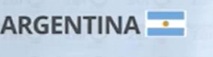 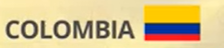 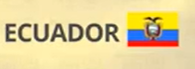 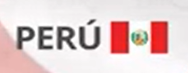 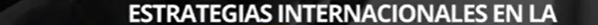 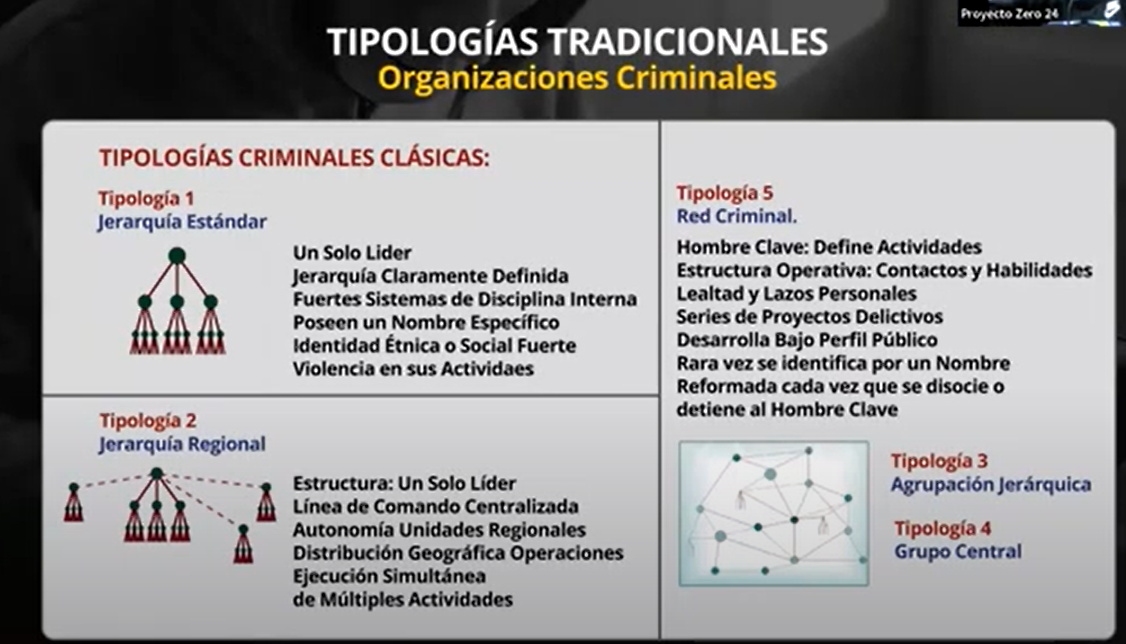 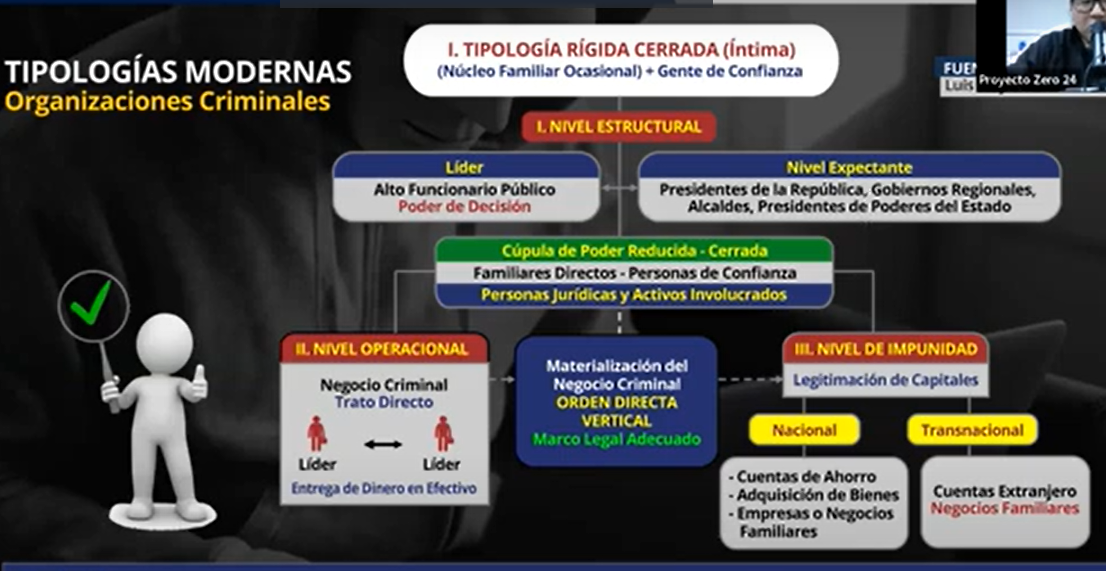 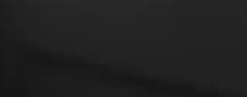 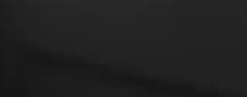 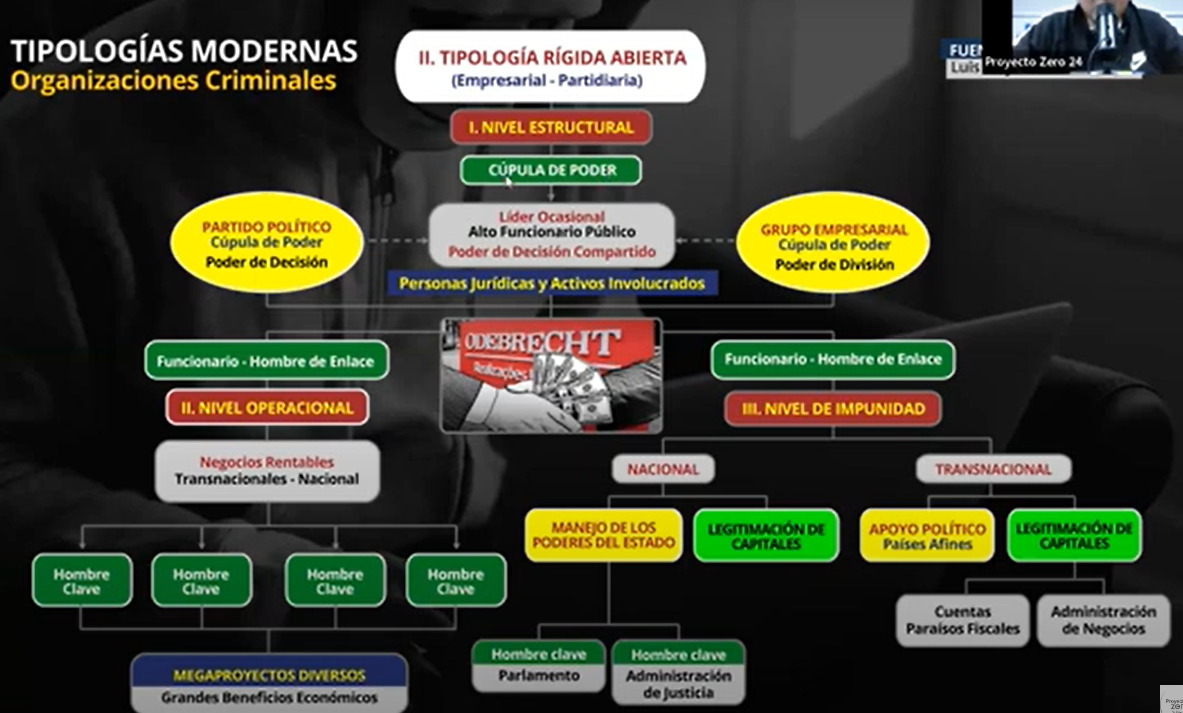